Открытое первенство городского округа Тольятти                                          по лыжероллерам!!! 13.07.2018г., 11.08.2018г., 16.09.2018г.
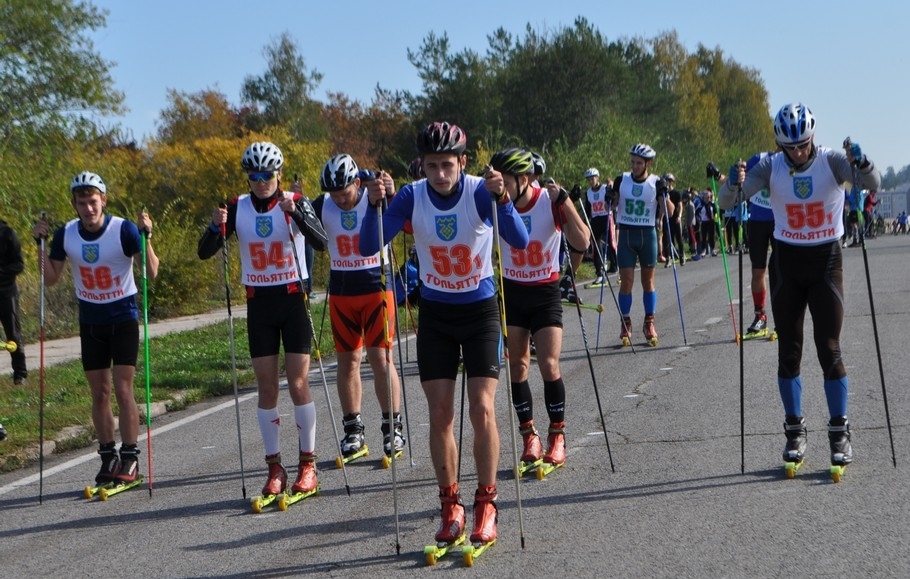 Возрастные группы: юноши и девушки старшего, среднего, младшего возраста. Дистанция – согласно Положения.
Место проведения: г.о.Тольятти,             набережная 8 квартала
Заявки принимаются                                за 2 дня до старта                                  по тел. 76-65-40                              или по электронной почте:              t-sdushor1@mail.ru
Допускаются для участия жители г.о.Тольятти (юниоры, мужчины, юниорки, женщины ).               Иногородним участникам                   данных групп предлагается                          «разовое посещение, участие                                                                                  в открытом городском спортивном соревновании» с оплатой,                      согласно тарифа платных услуг       МБУДО СДЮСШОР № 1                        «Лыжные гонки»  от 01.01.2018 г.